Gere amostras da variável aleatória A de acordo com a sequência de números aleatórios abaixo.
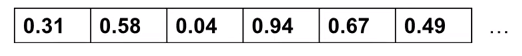 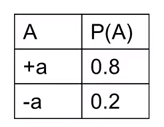 [Speaker Notes: +a, +a, +a,  -a,  +a, +a]
Gere amostras da variável aleatória A de acordo com a sequência de números aleatórios abaixo.
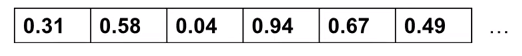 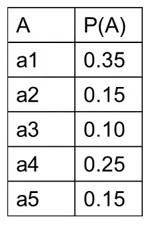 [Speaker Notes: a1, a3, a1, a5, a4, a2

Empates são resolvidos selecionado o valor à direita da v.a.]
Gere amostras da distribuição conjunta fornecida, de acordo com a sequência de números aleatórios abaixo.
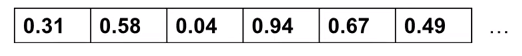 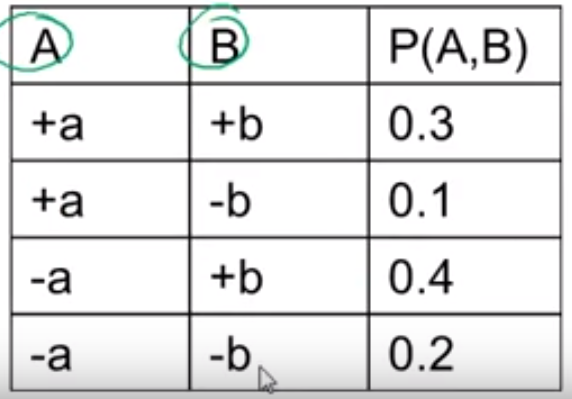 [Speaker Notes: +a, -b
-a, +b
+a,+b
-a, -b
-a, +b
-a, +b]
Dado que A = +a, gere amostras da distribuição condicional fornecida, de acordo com a sequência de números aleatórios abaixo.
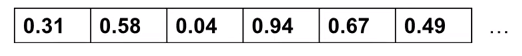 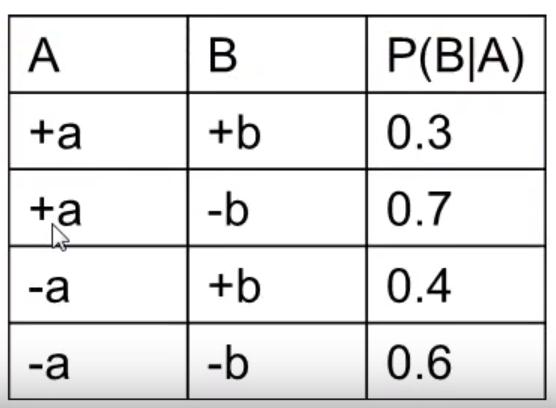 [Speaker Notes: -b, -b, +b, -b, -b, -b]
Pr(C|B) = Pr(C|A,B). Verdadeiro ou falso?
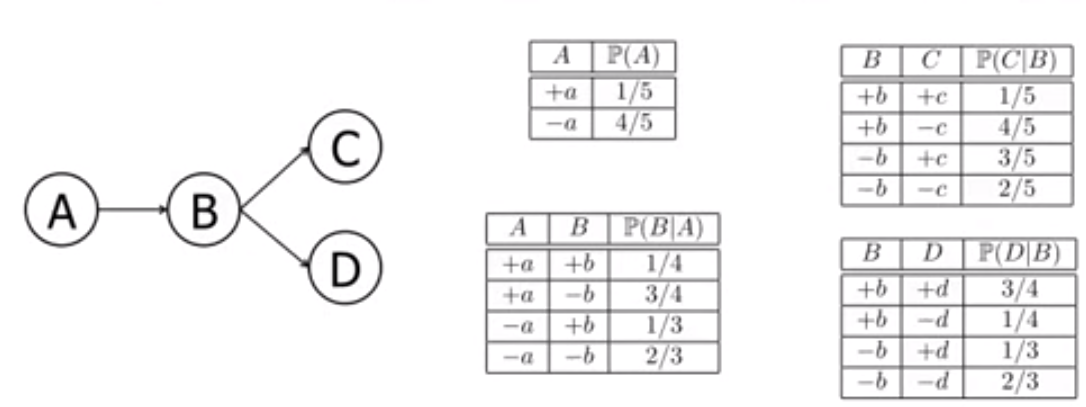 Usando Prior Sampling, gere amostras da distribuição conjunta codificada pela RB, de acordo com a sequência de números aleatórios abaixo.
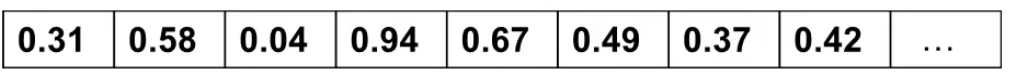 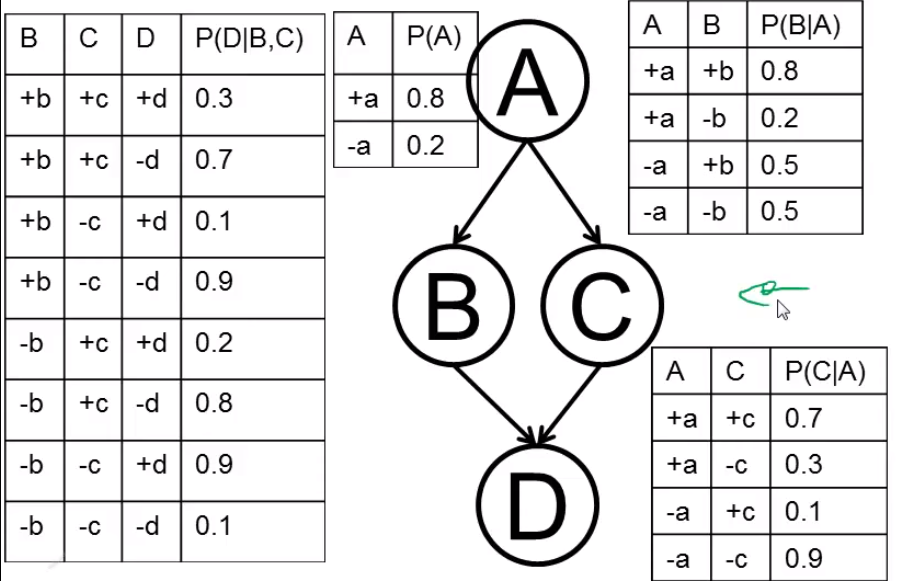 Quais das amostras abaixo seriam rejeitadas pelo método Rejection Sampling?
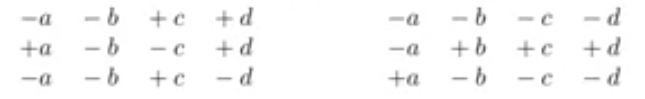 [Speaker Notes: Rejeitadas: 1,2, 3, 5]
Usando as amostras abaixo, forneça uma estimativa para Pr(+a | -c, -d) usando Rejection Sampling.
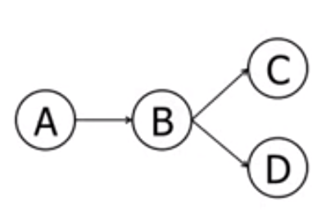 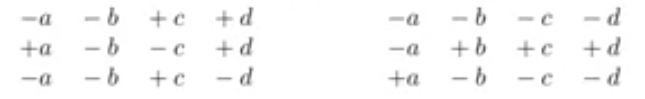 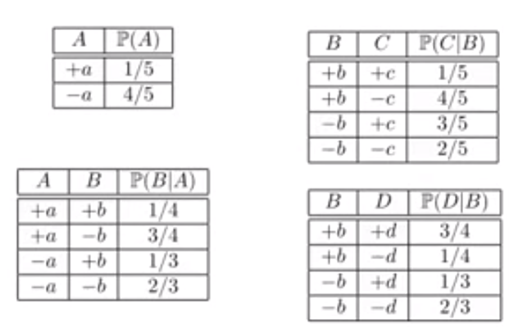 [Speaker Notes: Resposta: ½]
Usando as amostras abaixo, forneça uma estimativa para Pr(+a | -c, -d) usando Likelihood Weighting.
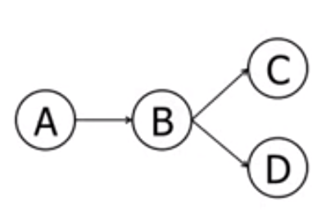 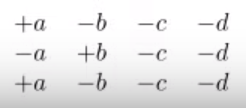 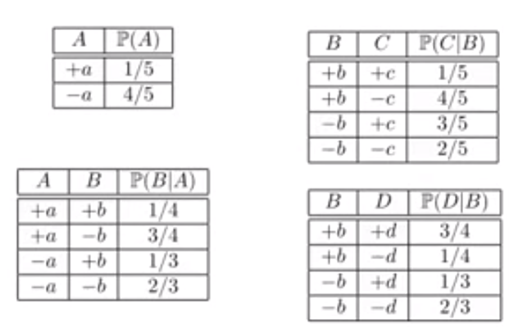 Dadas as amostras a seguir, gere respostas aproximadas para as consultas probabilísticas abaixo.
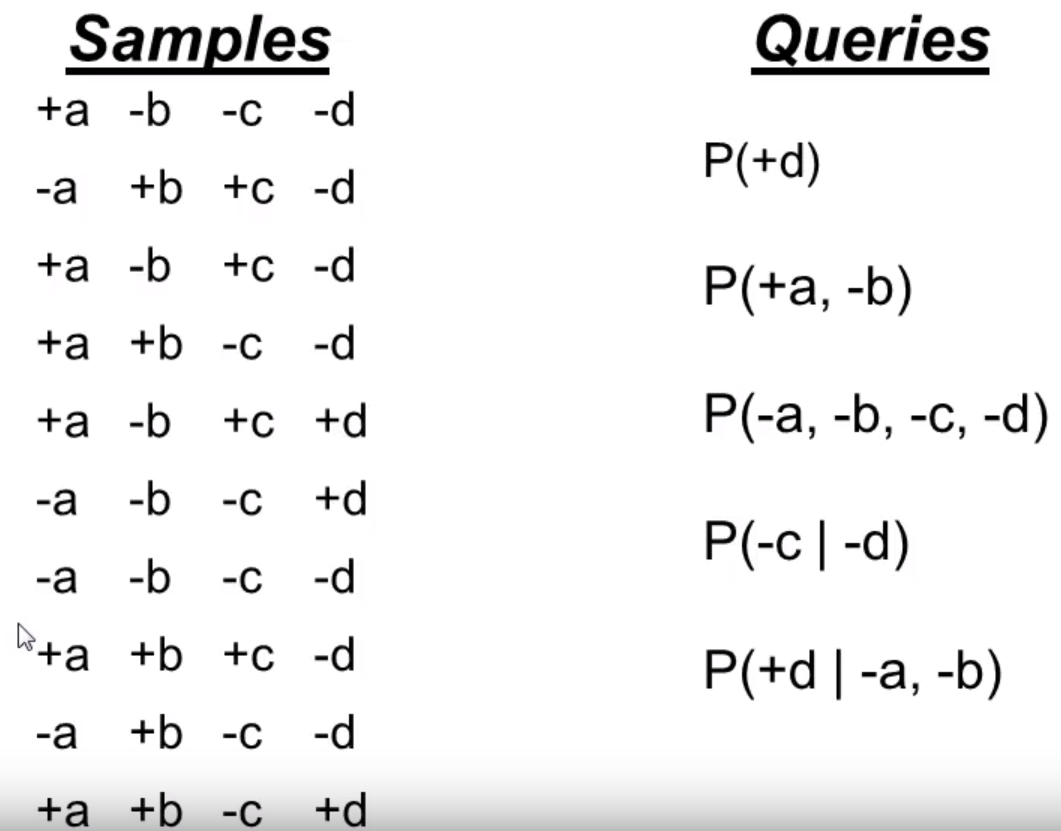